Kritische Laute für tschechische Deutschlerner
Die Folgenden dinge gut für die Mündliche prüfung üben!
Akzentuierung
-stärkere Akzentuierung der starken Silben als im Tschechischen 

-betonte Silben sind deutlicher, lauter, langsamer und höher/tiefer als andere Silben
die Geschichte
die Malerei
Professor
aufmerksamer
unpünktlich
die Diskussion
die Violine
der Akzent
runtergehen
zerbrechen
Langes geschlossenes e [e:]
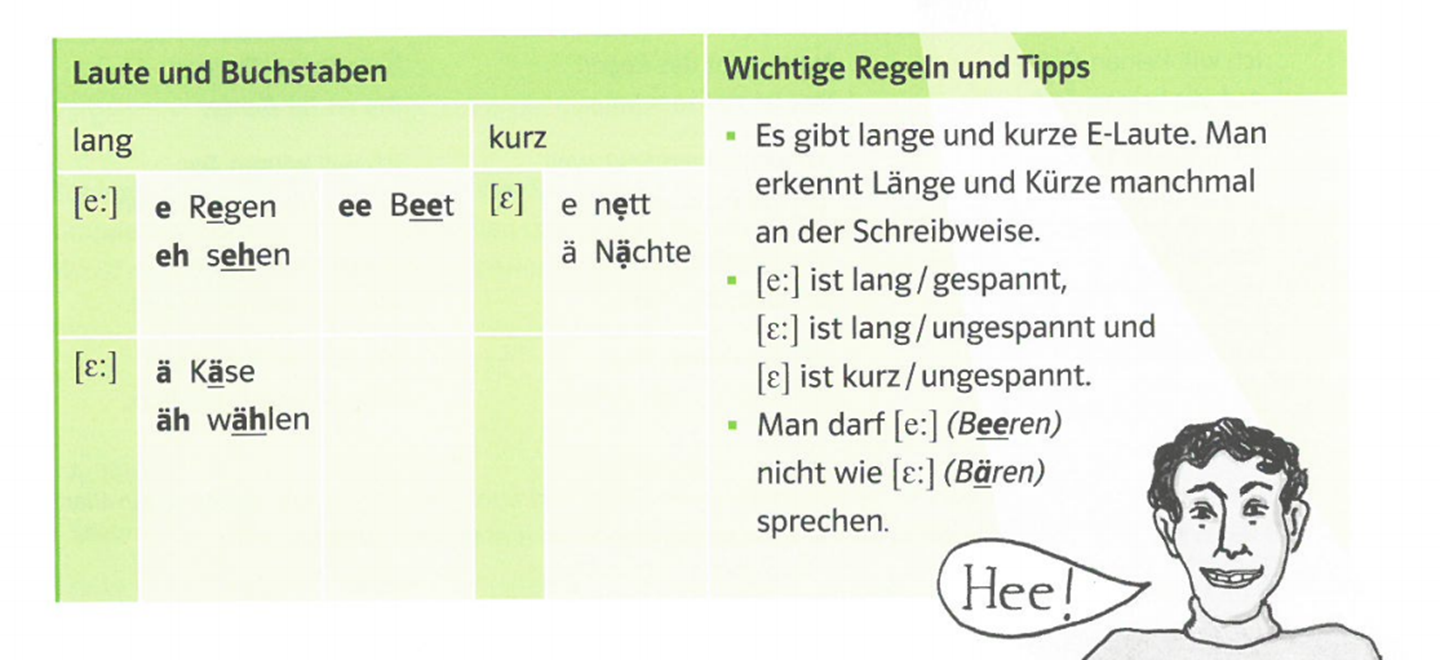 Ähre

wäre

Bären

ähnlich

Käse

wählen

schälen

Märchen
lesen 

lehren

wehren

fehlen

Felix

Feder

Fehler

Lehre

Meer
schwa - Laut
-ungespannt und sehr kurz

-wird oft zu stark gesprochen

- in unbetonten Vorsilben be-, ge-

- in Endungen -en –em –el -e
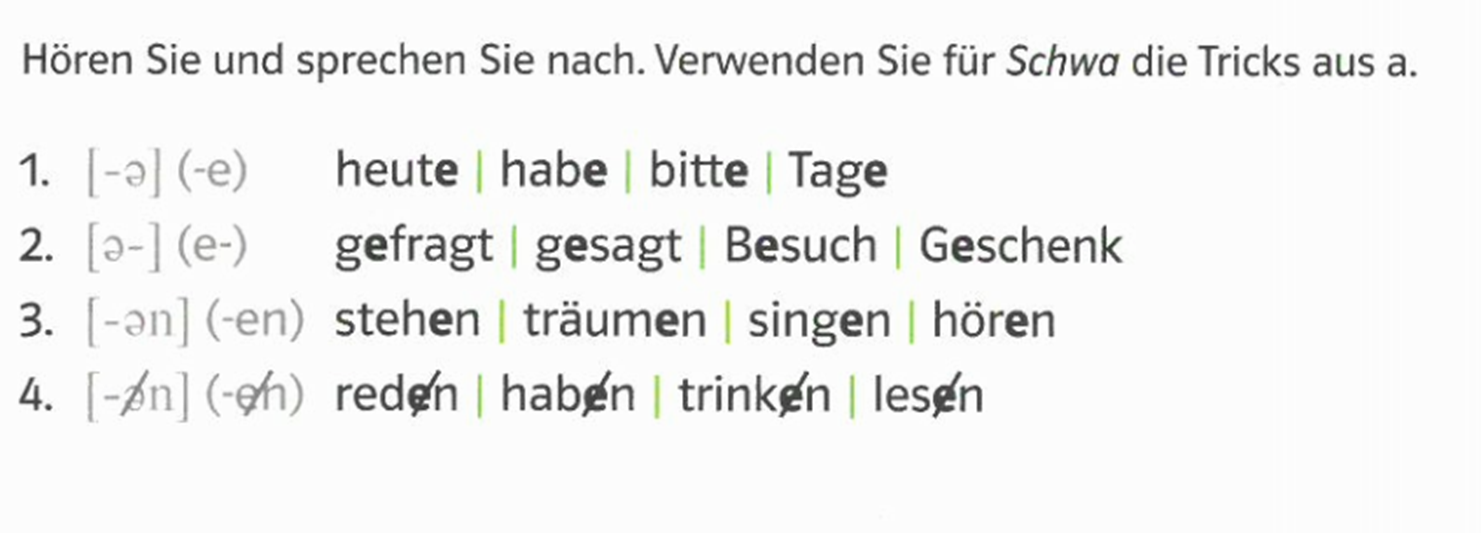 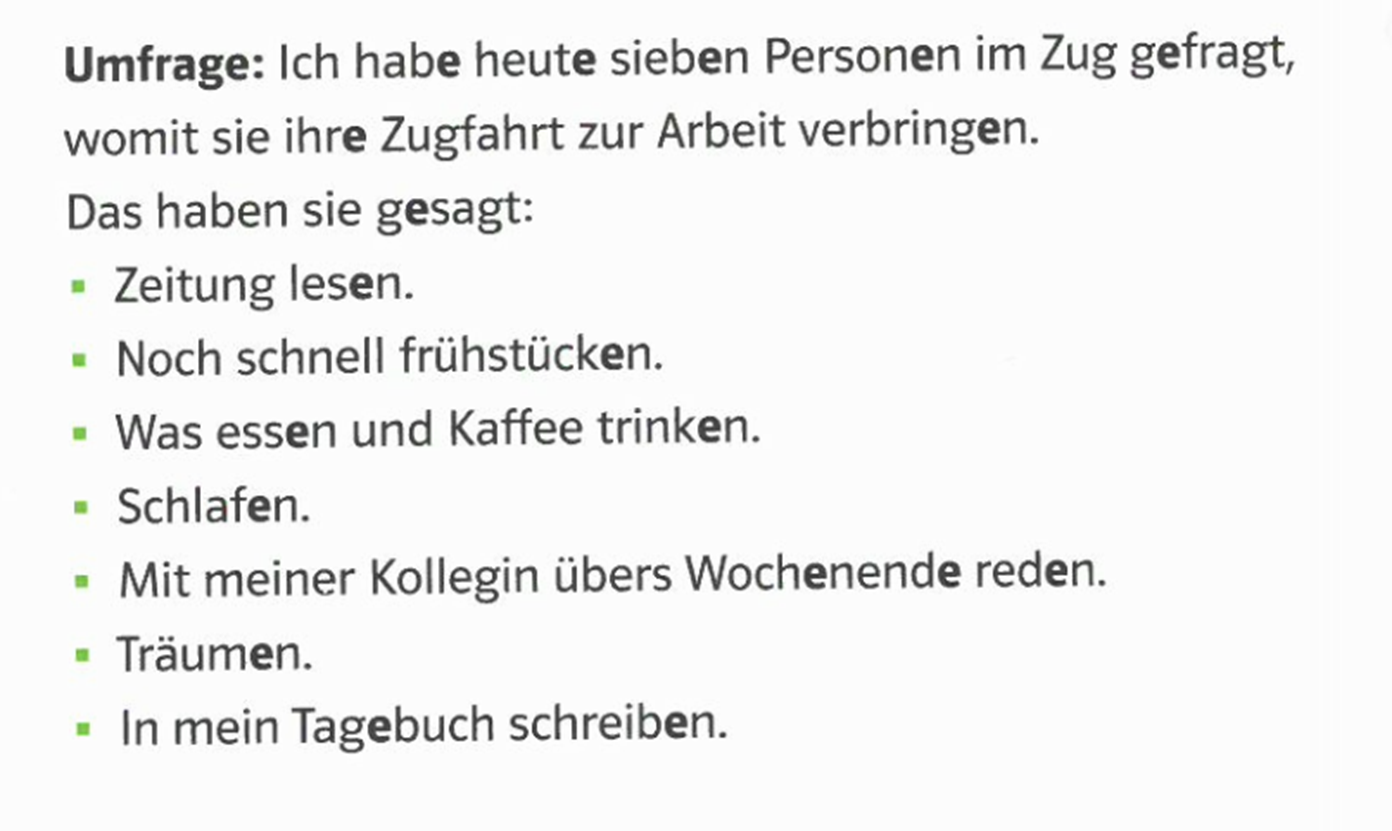 Langes geschlossenes O [o:]
- Mund ist halb geschlossen

- auf die Lippenrundung achten!
im Hochsommer

mit dem großen roten Koffer

mit dem Motorboot fahren

Fotos vom Rosengarten machen

Erholung ohne Sorgen

Zum Wohl!

Ich bin doch so froh!
Langes geschlossenes U
- auf Lippenrundung achten!
Kur

Uhren

Mus

Ungeduld

Unschuld

Unruhe

Ungenauigkeit

er fuhr herum

er schlug zu
Ö [ø:] [œ]
- Lippen sind deutlich gerundet

-bei [ø:] deutlich stärkere Lippenrundung als bei dem kurzen [œ]
blöd

nervös

böse

fröhlich

höflich

persönlich


plötzlich

Gesöff

Löffel
Ü [y:] [ʏ]
-auf Lippenrundung achten

-i sprechen und die Lippen dabei runden

- die Lippen beim langen [y:] sind deutlich runder als beim [ʏ]
dienen - Dünen

vier - für

spielen - spülen

Tier - Tür

Biene - Bühne

sieden - Süden

Ziege - Züge

Kiel - Kühl
Frau Überling hat sich über Nacht 
Lang überlegt und überdacht
wie man das Ü hübsch üben kann. 
Das Ü hört sich nicht übel an. 

Ihr müsst nur üben. Überhaut: 
Wer überall an Übel glaubt, 
dem wird das Ü nie glücken, 
in pflügen nicht und pflücken
ich- und  ach-Laut
- im Tschechischen nur acht-Laut

-ich-Laut (palatal) wird nach vorderen Vokalen (i, ü, e, ö) gesprochen
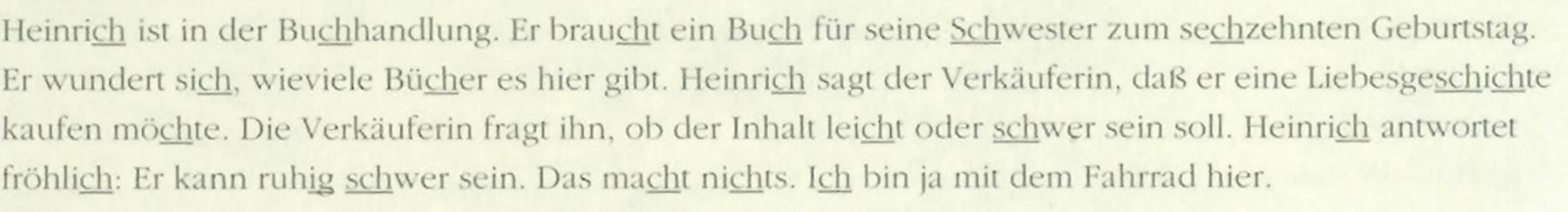 Übt den Text zu Hause und achtet besonders auf die kritischen Laute, die wir besprochen haben.

Eine Fee hörte von dem unglücklichen Pünktchen und versprach, ihm zu helfen. Mit ihrem goldenen Zauberstab konnte sie das Pünktchen aus dem Reich der Geometrie auf die Erde zaubern. 
….
Es war ein wunderschöner Sommertag, die Sonne schien, die Bäume blühten und die Vögel zwitscherten.
….
Nun wurde unser Pünktchen wieder ganz traurig, und es fühlte sich allein und verlassen. 
„Was ist los mit dir, Pünktchen?“ fragte die Fee. 
„Ich bin so allein und traurig. Liebe Fee, bring mich wieder zurück ins Reich der Geometrie!“ sagte das Pünktchen. 
…
Aus ihm wurde wieder ein fröhliches Pünktchen, das sich nie mehr wünschte woanders zu sein, als bei seinen Freunden, den Linien, Strichen und Kreisen.